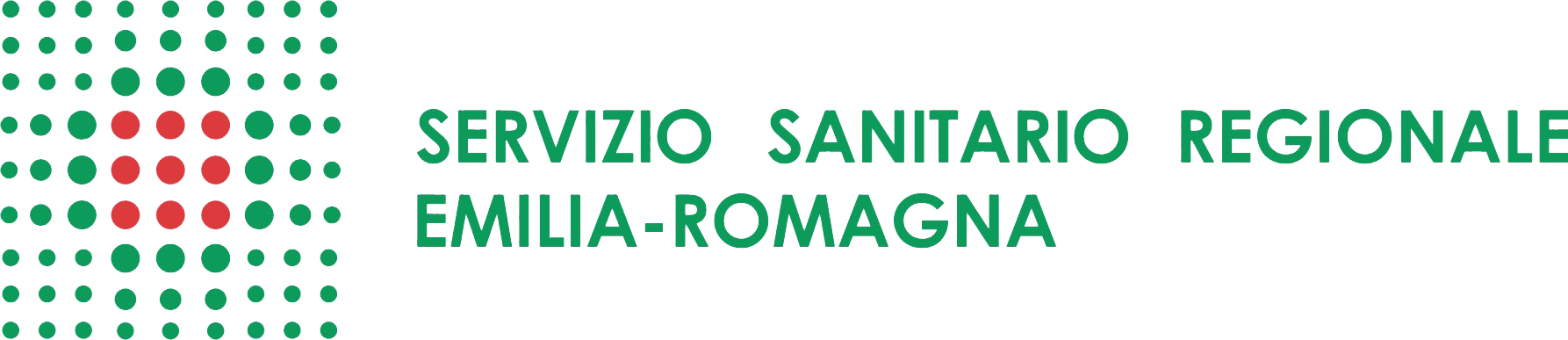 Servizi educativi (nido)
Sintomi bambino/a
Sintomi operatore
no
sì
sì
no
Isolare bambino
Avvisare la famiglia
Allertare il referente
Allontanare operatore  (mascherina chirurgica)
Allertare il referente
PLS/MMG richiede il tampone
no
sì
Tampone positivo
no
sì
DSP indagine epidemiologica
isolamento secondo indicazione poi nido CON attestato DSP
Bambino/operatore in osservazione fino a guarigione clinica poi torna a nido
Bambino sta al nido
SENZA certificato medico
CON certificato PLS/MMG
DSP valuta chiusura gruppo sezione
Operatore sta al nido